Al Mustafa University College
Computer Technology  Eng. Dep.
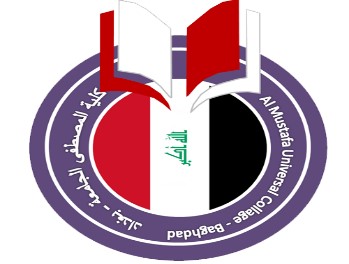 Network Simulation
By 
Asst. Lect. Omer W. Taha
Lecture  2